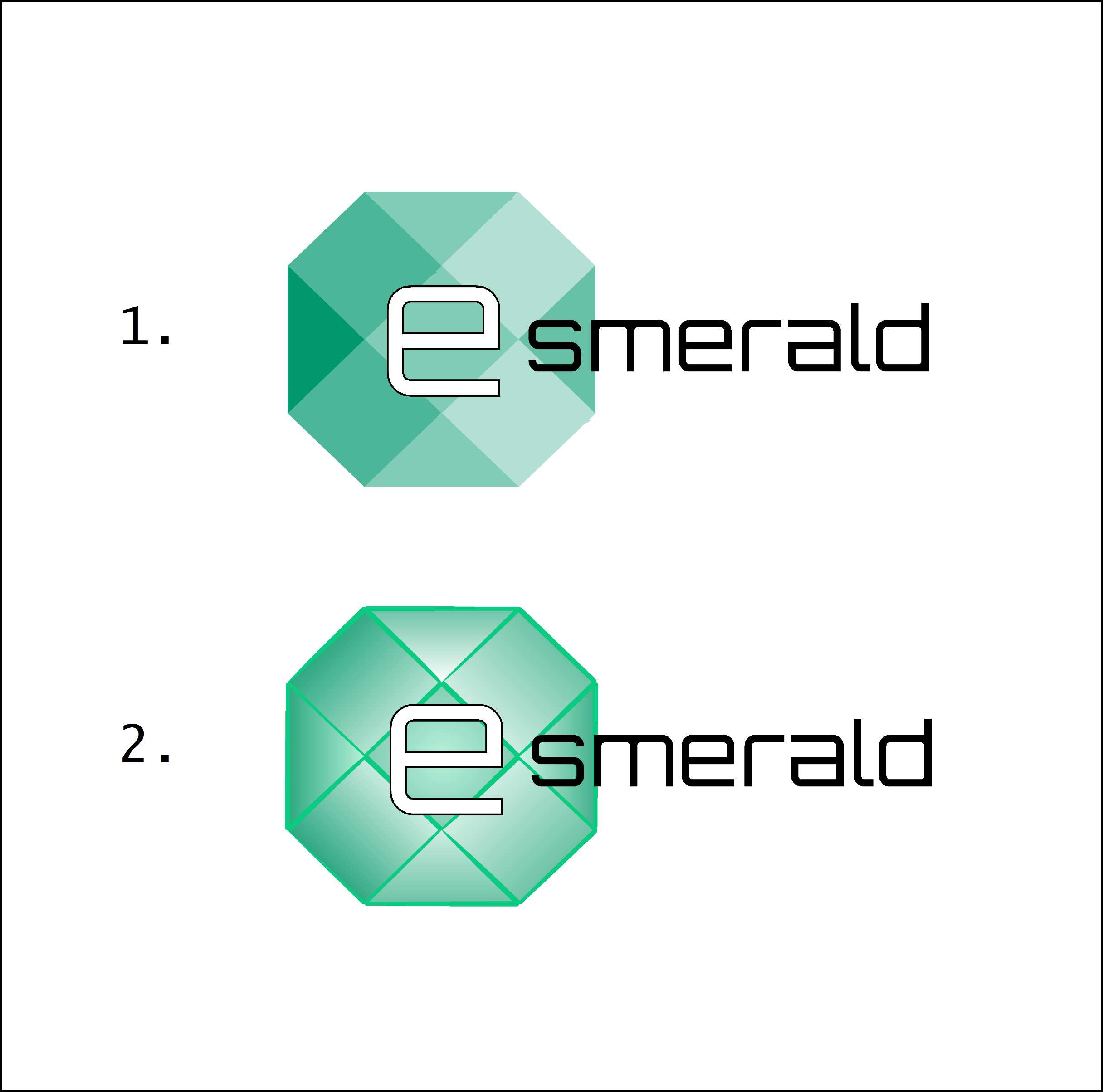 Enhancing SMEs’ Resilience After Lock-Down
USO DE SOLUCIONES SIN EFECTIVO

Por: Universidad de Economía de Cracovia
Programa de trabajo
Tipos de soluciones sin efectivo
Oportunidades de negocio
Tarifas
Medidas de seguridad
Cuestiones jurídicas
Test de evaluación
Tipos de soluciones sin efectivo
Tarjetas de pago (crédito, débito y prepago)
Transferencia bancaria (tradicional, pago por enlace)
Pagos sin contacto (comunicación de campo cercano — NFC; identificación por radiofrecuencia — RFID; tarjetas de proximidad)
Aplicaciones de monedero móvil/E-wallets
Pagos por SMS
Códigos QR
Blik (En Polonia) un sistema de pago que permite realizar pagos instantáneos y retiros de efectivo utilizando un código de 6 dígitos generado por una aplicación de banca móvil.
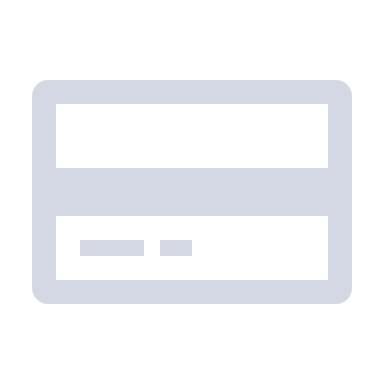 Oportunidades de negocio
Ir sin efectivo y con el contactless— una tendencia global:
Desde febrero de 2020 hasta finales de febrero de 2021, el número de empresas estadounidenses, canadienses y británicas que se han quedado sin efectivo se ha duplicado según un análisis de 2021 basado en datos de pagos de Square. El abandono del efectivo se aceleró enormemente por la pandemia de COVID-19;
Según el Banco Central Europeo, el uso de instrumentos de pago electrónicos en la zona del euro está aumentando año tras año;
A la mayoría de los comerciantes de los principales países europeos les gustaría que se les permitiera negarse a aceptar efectivo;
Alrededor de dos de cada tres consumidores europeos están de acuerdo en que ahora prefieren pagar sin contacto con más frecuencia que antes de la pandemia de COVID-19;
Beneficios de los pagos sin efectivo:
Mejora de la experiencia del cliente;
Ahorro de tiempo: los pagos sin efectivo ayudan a las empresas a ahorrar tiempo sobre las transacciones en efectivo y los costos de administración de efectivo, como el costo de los empleados, el costo de monitoreo de efectivo y la protección del costo de efectivo;
Mayor nivel de seguridad;
Automatización de tareas específicas de contabilidad y contabilidad.
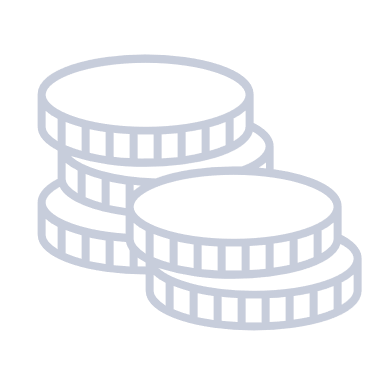 Tarifas generalmente pagadas
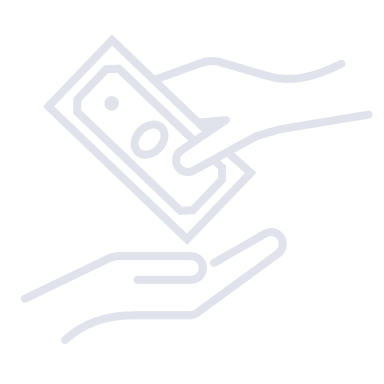 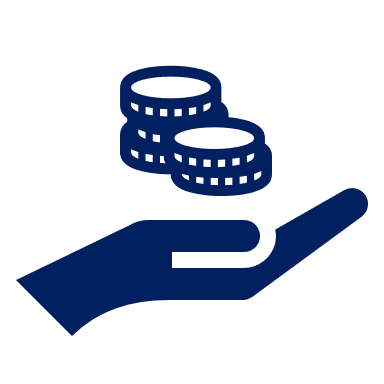 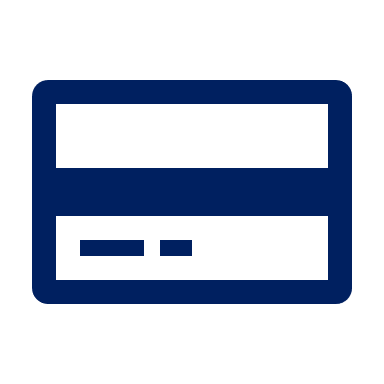 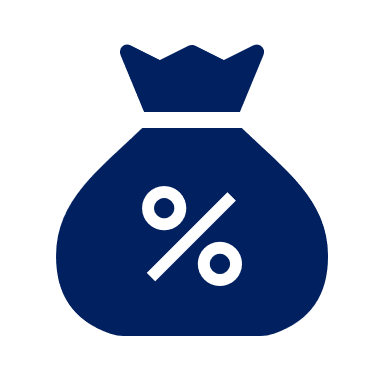 Tasas de intercambio                      Tasas del sistema bancario          Margen del comprador
una tarifa pagada por cada transacción directa o indirectamente (es decir, a través de un tercero) entre el emisor y el comprador involucrado en una transacción de pago basada en tarjeta. Según el Derecho de la UE, la compensación neta u otra remuneración acordada se considera parte de la tasa de intercambio.
las tarifas fijadas por las organizaciones de tarjetas como porcentaje o importe a pagar a estas organizaciones en cada transacción de pago completada.
la tasa a pagar al comprador que constituye la remuneración por la tramitación de la operación de pago.
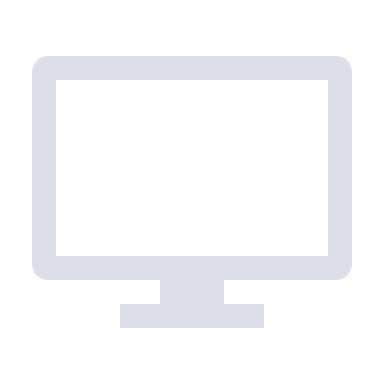 Medidas de seguridad (tecnológicas, organizativas, jurídicas) (1)
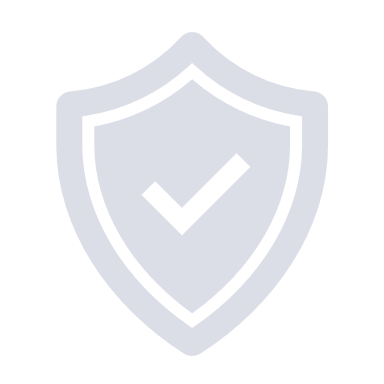 Medidas organizativas y jurídicas:
Principios y organización del proceso de gestión y evaluación de riesgos: una política de seguridad documentada y evaluaciones de riesgos realizadas regularmente en relación con los pagos online y los servicios relacionados. Análisis teniendo en cuenta, entre otras cosas, las soluciones tecnológicas utilizadas, el entorno técnico en el que opera el cliente o las cuestiones de externalización.
Medidas específicas de control y seguridad para pagos en línea (SCA, uso de sistemas, que ayudan a identificar y bloquear transacciones fraudulentas.
Actividades de sensibilización y educación hacia los clientes y comunicación eficiente. 
Estándar de seguridad de datos de la industria de tarjetas de pago.
Medidas de seguridad (tecnológicas, organizativas, jurídicas) (2)
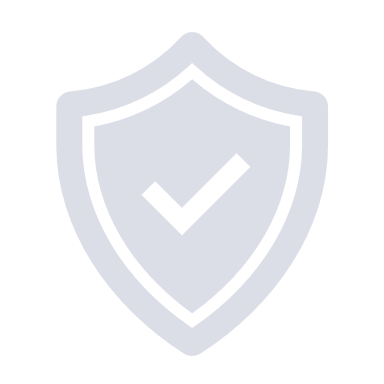 Ejemplos de medidas tecnológicas:
3-D Secure — un método de autorización de transacciones realizadas sin uso físico de la tarjeta utilizada por las organizaciones de pago (Visa, MasterCard, American Express y JCB) para mejorar la seguridad de los pagos con tarjeta en Internet. 3-D Secure es un estándar para asegurar las transacciones a través de la identificación del titular de la tarjeta utilizando una contraseña adicional de un solo uso, generalmente generada por un token o recibida a través de SMS. Esta contraseña no se utiliza para transacciones que requieren el uso físico de la tarjeta, por lo que nunca es idéntica al PIN.
Número de identificación personal (PIN) — Un código alfanumérico o contraseña utilizado para la autenticación. Un PIN estándar consta de cuatro dígitos, formando un número en el rango 0000-9999. De acuerdo con la norma ISO 9564, la longitud de un PIN debe estar entre 4 y 12 caracteres.
Límites de autorización — límites que especifican el valor máximo y el número de posibles transacciones
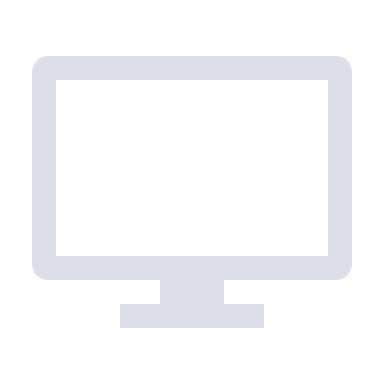 Cuestiones jurídicas — Reglamento (UE) 2015/751) (1)
Tasa máxima de intercambio para los consumidores:
Los proveedores de servicios de pago (PSP) no ofrecerán ni solicitarán una tasa de intercambio por transacción superior al 0,2 % del valor de la operación para ninguna transacción con tarjeta de débito. Los Estados miembros podrán definir un límite máximo de las tasas de intercambio por transacción inferior para las transacciones con tarjeta de débito nacional y podrán imponer una tasa máxima fija como límite al importe de la tasa resultante de la tasa porcentual aplicable, o permitir a los PSP aplicar una tasa de intercambio por operación no superior a 0,05 EUR (artículo 3);
Los PSP no ofrecerán ni solicitarán una tarifa de intercambio por transacción superior al 0,3 % del valor de la transacción para cualquier transacción con tarjeta de crédito. Los Estados miembros podrán definir un límite máximo de las tasas de intercambio por transacción inferior para las operaciones nacionales con tarjeta de crédito (artículo 4).
Prohibición de elusión: toda remuneración acordada, incluida la compensación neta, con objeto o efecto equivalente de la tasa de intercambio, recibida por un emisor del sistema de tarjetas de pago, adquirente o cualquier otro intermediario en relación con operaciones de pago o actividades conexas, se considerará parte de la tasa de intercambio (artículo 5).
Cuestiones jurídicas — Reglamento (UE) 2015/751 (2)
Concesión de licencias (artículo 6):
Queda prohibida toda restricción territorial dentro de la UE (en el Derecho nacional y en los contratos) para la emisión de tarjetas de pago o la adquisición de operaciones de pago basadas en tarjetas. También está prohibido cualquier requisito u obligación de obtener una licencia o autorización específica de un país para operar de forma transfronteriza para la emisión de tarjetas de pago o la adquisición de operaciones de pago basadas en tarjetas. 
Separación del régimen de tarjetas de pago y de las entidades transformadoras (artículo 7):
Los sistemas de tarjetas de pago y las entidades transformadoras deberán:
 ser independientes en términos de contabilidad, organización y procesos de toma de decisiones;
 no presentar precios para el régimen de tarjetas de pago y las actividades de transformación de forma agrupada y no subvencionarán de forma cruzada;
 no discriminar en modo alguno entre filiales o accionistas y usuarios y otros socios contractuales.
Queda prohibida toda discriminación territorial en las normas de tratamiento de los sistemas de tarjetas de pago.
Cuestiones jurídicas — Reglamento (UE) 2015/751 (3)
Identificación conjunta y elección de la marca de pago o solicitud de pago (artículo 8) 
    Separación del sistema de tarjetas de pago y de las entidades transformadoras (artículo 9) 
    Regla de honor de todas las tarjetas (artículo 10) 
    Normas de dirección (artículo 11) 
    Información al beneficiario sobre las operaciones de pago individuales basadas en tarjetas (artículo 12)
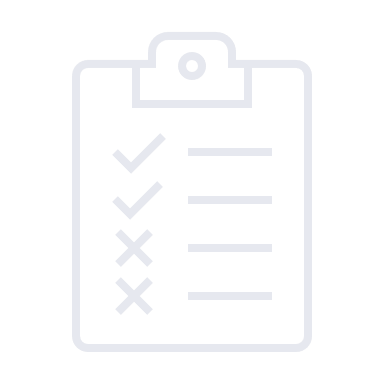 Test de evaluación (1)
1. El 3-D Seguro:
es un método para autorizar transacciones realizadas con uso físico de la tarjeta utilizada por las organizaciones de pago.
utiliza contraseña adicional, generalmente de una sola vez generada por un token o recibida a través de SMS
utiliza un PIN para autorizar una transacción
2. Tasa de intercambio
una tarifa fijada por las organizaciones de tarjetas como porcentaje o cantidad a pagar a estas organizaciones en cada transacción de pago completada
la compensación neta no se considera parte de la tasa de intercambio
es una tarifa pagada por cada transacción directa o indirectamente entre el emisor y el comprador involucrado en una transacción de pago basada en tarjeta
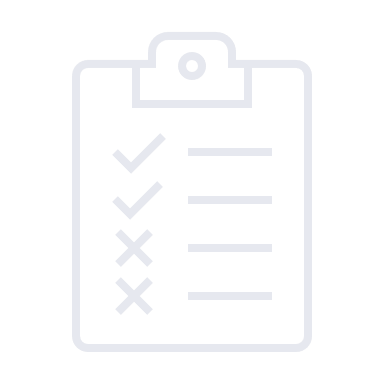 3. Conforme al Reglamento (UE) 2015/751:
El 0,3 % del valor de la transacción para cualquier transacción con tarjeta de débito es la tarifa máxima de intercambio que PSP puede ofrecer o solicitar una por transacción.
Los Estados miembros podrán definir libremente el importe de la tasa de intercambio
Todas las respuestas son incorrectas
4. Elige la respuesta correcta:
las restricciones territoriales dentro de la UE para la emisión de tarjetas de pago o la adquisición de operaciones de pago basadas en tarjetas pueden introducirse en la legislación nacional
las restricciones territoriales dentro de la UE para la emisión de tarjetas de pago o la adquisición de operaciones de pago basadas en tarjetas pueden introducirse en los contratos
no se permiten restricciones territoriales a lo anterior.
Test de evaluación (2)
Fuentes:
Banca IFIS. 2021. Lo smart work conquista anche le PMI, con il lockdown è crescita record, disponible en: <https://www.bancaifis.it/app/uploads/2021/02/Bancaifis_Focus_01_2021-1.pdf
  Banco Nacional de Polonia, Información sobre tarjetas de pago Q3 2020, 21-22, disponible en: https://www.nbp.pl/systemplatniczy/karty/q_03_2020.pdf 
Paquete de estímulo de supervisión para la seguridad y el desarrollo para apoyar al sector bancario, 1, disponible en: https://www.knf.gov.pl/knf/pl/komponenty/img/SSP%E2%80%93Supervisory_Stimulus_Package_for_Security_and_Development_to_support_the_banking_sector.pdf 
https://www.funduszeeuropejskie.gov.pl/strony/o-funduszach/fe-koronawirus/fundusze-europejskie-wspieraja-msp-w-obszarze-cyfryzacji/ 
Reglamento (UE) 2015/751
¡Gracias!